CSE 341Section 4
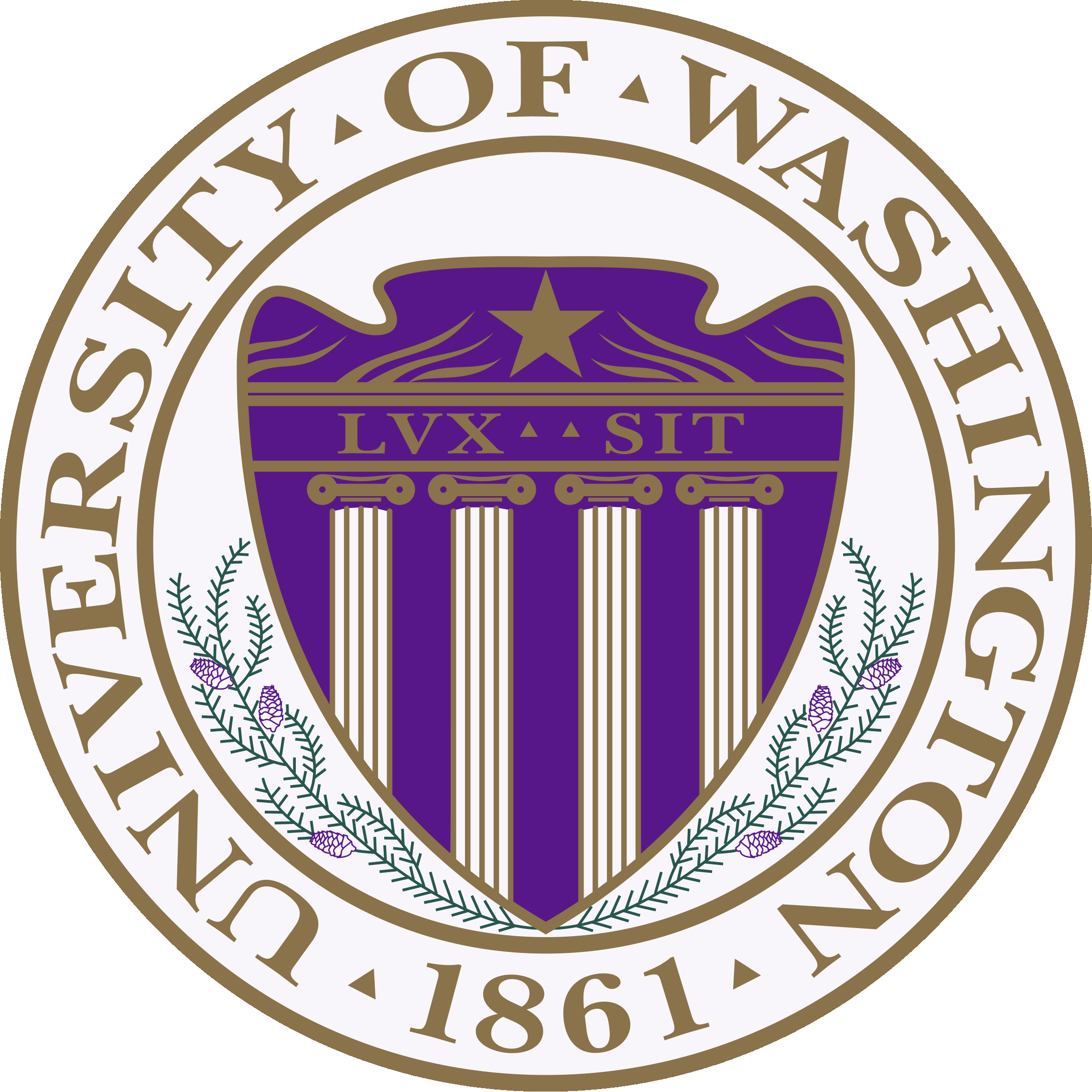 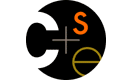 Nicholas Shahan
Spring 2016
Adapted from slides by Cody A. Schroeder, and Dan Grossman
Today’s Agenda
Mutual Recursion
Module System Example
Namespace Organization
Preserving Invariants
Practice with Currying and High Order Functions
2
Mutual Recursion
What if we need function f to call g, and function g to call f?
This is a common idiom
fun earlier x =
	...
	later x
	...
fun later x =
	...
	earlier x
	...
Unfortunately this does not work 
3
Mutual Recursion Workaround
We can use higher order functions to get this working
It works, but there has got to be a better way!
fun earlier (f, x) =
	...
	f x
	...
fun later x =
	...
	earlier (later, x)
	...
4
Mutual Recursion with and
SML has a keyword for that
Works with mutually recursive datatype bindings  too
fun earlier x =
	...
	later x
	...
and later x =
	...
	earlier x
	...
5
Module System
Good for organizing code, and managing namespaces (useful, relevant)
Good for maintaining invariants (interesting)
6
Currying and High Order Functions
List.map!
List.filter!
List.foldl!
Emacs unite!
7